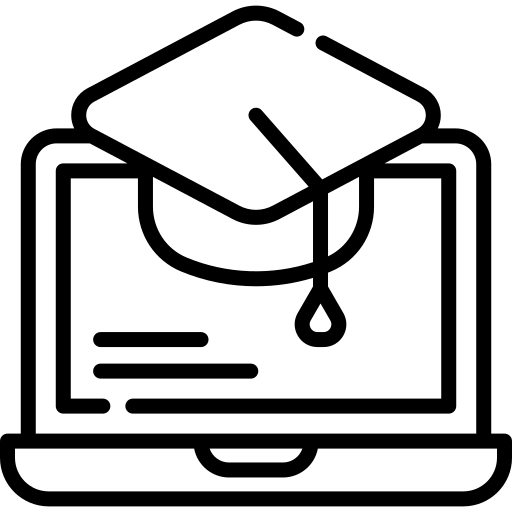 Webinar Event:
Navigating Tariff Changes:
Strategies for Supply Chain Resilience
[Speaker Notes: © RIM logistics, ltd. All rights reserved. | 2025]
Rim logistics, ltd. | Company Overview
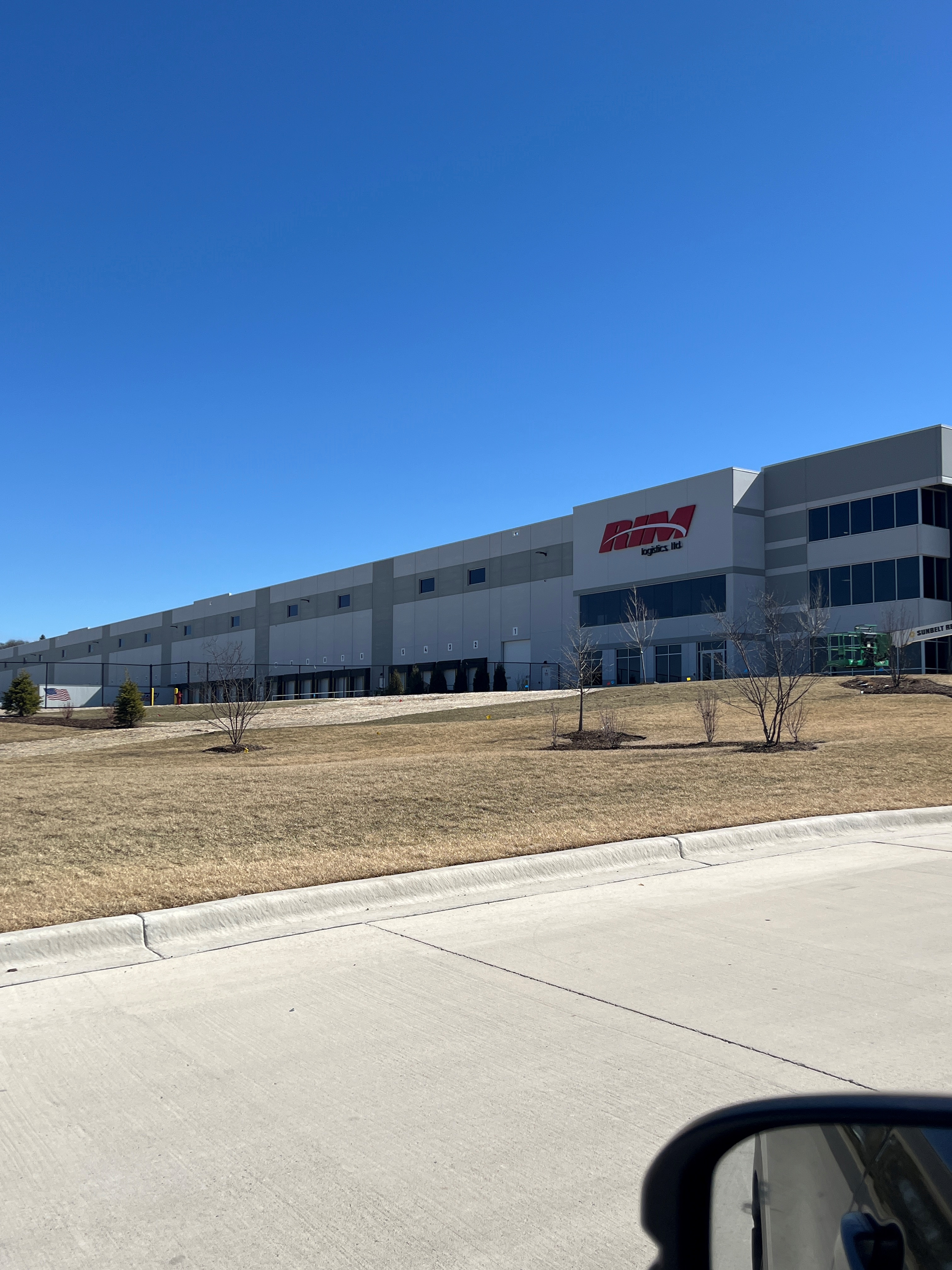 Founded:
Headquarters:
Facility Size:
Core Services:





Global Reach:






Website:
1997
Bartlett, IL
350,000 square feet
Air & Ocean Freight Forwarding, Warehousing & Distribution, Container Freight Station (CFS), Customs Compliance & Risk Management, Technology Solutions
RIM operates internationally with offices and facilities in key logistics hubs across the United States, United Kingdom, Germany, Hong Kong, Mexico, and more, supporting a wide network of global trade routes.
https://www.rimlogistics.com/
[Speaker Notes: © RIM logistics, ltd. All rights reserved. | 2025]
International packing and crating, llc | Company Overview
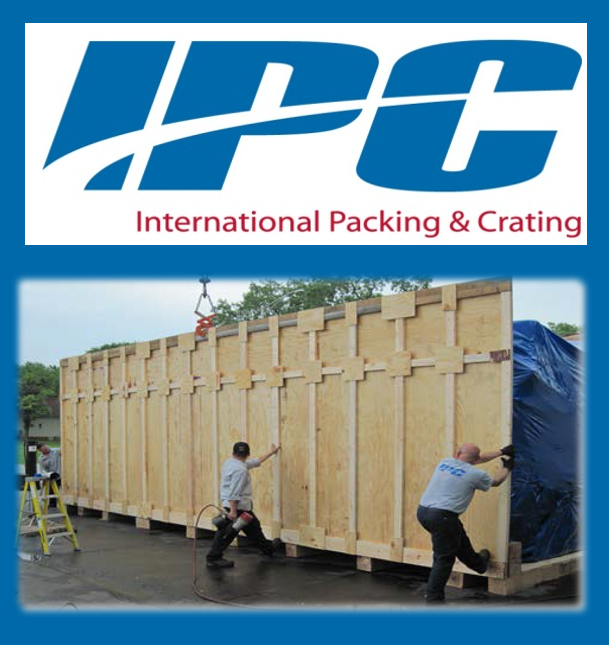 2003
Bartlett, IL
55,000 square feet
Export & domestic crating, On-site packing, Machinery skidding & heavy lift, Container loading & securing, Trade show & electronics crates, Vapor barrier & preservation solutions
 
https://www.intlpackingcrating.com/
Founded:
Headquarters:
Facility Size:
Core Services:







Website:
[Speaker Notes: © RIM logistics, ltd. All rights reserved. | 2025]
[Speaker Notes: © RIM logistics, ltd. All rights reserved. | 2025]
Tariffs-Hong Kong /China International Emergency Economic Powers Act (IEEPA)
Effective February 4th at 12:01AM +10% 9903.01.20
 
Effective March 4th at 12:01AM + 20% 9903.01.24
 
For products entered or withdrawn from warehouse for consumption on or after 12:01 AM EDT on March 4th, the additional duty will be 20% and should use HTS 9903.01.24. 
 
HTS 9903.01.23 is used (grace period until March 7th for goods “loaded onto a vessel/in transit” prior to February 1st) and personal use goods.
Federal Register Notice
Exclusions
The following HTSUS classifications apply to products that are excluded from the additional ad valorem duties:
9903.01.21: Articles the product of China and Hong Kong that are donations, by persons subject to the jurisdiction of the United States, of articles, such as food, clothing, and medicine, intended to be used to relieve human suffering.
9903.01.22: Articles the product of China and Hong Kong that are informational materials, including but not limited to, publications, films, posters, phonograph records, photographs, microfilms, microfiche, tapes, compact disks, CD ROMs, artworks, and news wire feeds.
9903.01.23: Except for products described in headings 9903.01.21 and 9903.01.22, and other than products for personal use included in accompanied baggage of persons arriving in the United States, articles the product of China and Hong Kong that: (1) were loaded onto a vessel at the port of loading, or in transit on the final mode of transport prior to entry into the United States, before 12:01 AM EST on February 1st, 2025; and (2) are entered for consumption, or withdrawn from warehouse for consumption, on or after 12:01 AM EST on February 4th, 2025, and before 12:01 AM EST on March 7th, 2025.
CHAPTER 98: The additional duties imposed by heading 9903.01.20 and 9903.01.24 will not apply to goods for which entry is properly claimed under a provision of chapter 98 of the tariff schedule pursuant to applicable regulations of CBP, and whenever CBP agrees that entry under such a provision is appropriate, except for goods entered under heading 9802.00.80; and subheadings 9802.00.40, 9802.00.50, and 9802.00.60. For subheadings 9802.00.40, 9802.00.50, and 9802.00.60, the additional duties apply to the value of repairs, alterations, or processing performed (in China and Hong Kong), as described in the applicable subheading. For heading 9802.00.80, the additional duties apply to the value of the article assembled abroad (in China and Hong Kong), less the cost or value of such products of the United States, as described.
No drawback is available with respect to the additional duties imposed pursuant to the Executive Order, as implemented in the Federal Register Notice.
[Speaker Notes: © RIM logistics, ltd. All rights reserved. | 2025]
China: Modifying Reciprocal Tariff Rates to Reflect Trading Partner Retaliation and Alignment
MODIFYING RECIPROCAL TARIFF 
RATES TO REFLECT TRADING PARTNER RETALIATION AND ALIGNMENT

Imported goods of China, other than those that fall within the identified exceptions listed below entered for consumption, or withdrawn from warehouse for consumption on or after 12:01 AM EDT on April 10th, 2025, are subject to the following HTSUS classification and additional ad valorem duty rates.

9903.01.24: Articles the product of China, including Hong Kong and Macau, will be assessed an additional ad valorem rate of duty of 20% (effective March 4th).

9903.01.63: Articles the product of China, including Hong Kong and Macau, will be assessed an additional ad valorem rate of duty of 125% (effective April 10th).
Exceptions
Articles the product of any country that were (1) loaded onto a vessel at the port of loading and in transit on the final mode of transport prior to entry into the United States before 12:01 AM EDT on April 5th, 2025, AND (2) are entered for consumption, or withdrawn from warehouse for consumption, on or after 12:01 AM EDT on April 5th, 2025, and before 12:01 AM EDT on May 27th, 2025. 
The following goods will not be subject to additional reciprocal tariffs (see Annex II of the Executive Order for the full list):
Steel and aluminum articles subject to Section 232 tariffs;
Autos and auto parts subject to the additional duties imposed in Proclamation 10908;
Copper, pharmaceuticals, semiconductors, lumber articles, energy, energy products, bullion, and certain critical minerals that are not available in the United States and other products enumerated in Annex II;
All articles that may become subject to future Section 232 tariffs.
China: Modifying Reciprocal Tariff Rates to Reflect Trading Partner Retaliation and Alignment
Chapter 98
Foreign Trade Zone
Subject articles, excluding those encompassed by 50 U.S.C. 1702(b), except those that are eligible for admission to a foreign trade zone under "domestic status" as defined in 19 CFR 146.43, and are admitted into a United States foreign trade zone on or after 12:01 AM EDT on April 9th, 2025, must be admitted as "privileged foreign status" as defined in 19 CFR 146.41. Such articles will be subject, upon entry for consumption, to the duties imposed by this order and the rates of duty related to the classification under the applicable HTSUS subheading in effect at the time of admission into the United States foreign trade zone.
The additional duties imposed by the headings above shall not apply to goods for which entry is properly claimed under a provision of chapter 98 of HTSUS pursuant to applicable US Customs and Border Protection (CBP) regulations, and whenever CBP agrees that entry under such a provision is appropriate, except for goods entered under heading 9802.00.80; and subheadings 9802.00.40, 9802.00.50, and 9802.00.60. For subheadings 9802.00.40, 9802.00.50, and 9802.00.60, the additional duties apply to the value of repairs, alterations, or processing performed, as described in the applicable subheading. For heading 9802.00.80, the additional duties apply to the value of the article assembled abroad, less the cost or value of such products of the United States, as described.
Drawback
 
Drawback is available with respect to the additional duties imposed pursuant to the Executive Order.
Tariffs-Canada & Mexico International Emergency Economic Powers Act (IEEPA)
Presidential Action
 
25% tariffs on goods that do not satisfy US-Mexico-Canada Agreement (USMCA) rules of origin.
A lower 10% tariff on those energy products imported from Canada that fall outside the USMCA preference.
A lower 10% tariff on any potash imported from Canada and Mexico that falls outside the USMCA preference.
No tariffs on those goods from Canada and Mexico that claim and qualify for USMCA preference.
Canada
Mexico
The effective date is March 7th at 12:01 AM EDT.
 
Any Mexican-origin goods that qualify for free entry under the USMCA will NOT be subject to the additional 25% duties.
Potash that does not qualify for duty free treatment under the USMCA will be subject to a 10% duty (in lieu of the 25% duty).
Federal Register Notice
The effective date is March 7th at 12:01 AM EDT.
 
Any Canadian origin goods that qualify for free entry under the USMCA will NOT be subject to the additional 25% duties.
Potash that does not qualify for duty free treatment under the USMCA will be subject to a 10% duty (in lieu of the 25% duty).
Federal Register Notice
[Speaker Notes: © RIM logistics, ltd. All rights reserved. | 2025]
Sect 232 +25% Duties on Imports of Steel & Aluminum Derivatives
Effective March 12th at 12:01AM:

Goods that claim and qualify for USMCA or any other Free Trade Agreement are not exempt from Sect 232 tariffs.
No drawback is available with respect to the additional duties imposed pursuant to the Executive Order, as implemented in the Federal Register Notice.
For steel products and derivatives from Turkey, a 50% tariff will be applied.
For steel products and derivatives from Russia, the duty rate shall be 200%.
No additional exclusions or exemptions will be issued effective February 11th, and all generally-approved exclusions shall terminate on March 12th. However, if an importer has an existing exclusion for steel or aluminum products, the Commerce Department has issued a notice that the exclusion is effective until the expiration date or until their excluded volume is exhausted, whichever occurs first.

Exclusion: If the country of melt and pour is the United States, exclusions 9903.81.92 (steel) 
and 9903.85.09 (aluminum) apply. Currently, these are the only available exclusions.
US Customs and Border Protection (CBP) is instructed to prioritize reviewing classification of steel and its derivative products and CBP is to issue penalties without consideration of mitigating factors if it finds such products misclassified in a manner than avoids the additional tariffs. As a penalty, mitigation and settlement processes all are statutorily recognized, the implementation of the Proclamation in this regard may give rise to judicial challenge.
 
Sect 232 Chart
[Speaker Notes: © RIM logistics, ltd. All rights reserved. | 2025]
Sect 232 +25% Duties on Imports of Aluminum Derivatives
Reporting Instructions for Duties Based on Aluminum Content
(HTS 9903.85.08):

For new aluminum derivatives not classified in Chapter 76, the 25 percent duty is to be reported based upon the value of the aluminum content. 

If the value of the aluminum content is the same as the entered value or is unknown, duty must be reported under 9903.85.08 based on the entire entered value, and on only one entry summary line.

In the case where the value of the aluminum content is less than the entered value of the imported article, the good must be reported on two lines.  The first line will represent the non-aluminum content, the second line will represent the aluminum content.

To report the primary country of smelt, secondary country of smelt, or country of most recent cast importers must report the International Organization for Standardization (ISO) code on aluminum articles and derivative aluminum articles on all countries subject to section 232.
For additional aluminum filing information, reference:
 
CSMS # 64348288

Federal Register Notice Aluminum
 
Final HTS Aluminum
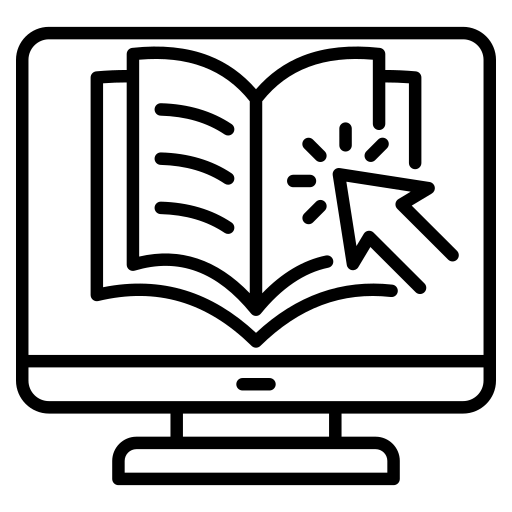 [Speaker Notes: © RIM logistics, ltd. All rights reserved. | 2025]
Sect 232 +25% Duties on Imports of steel Derivatives
Reporting Instructions for Duties Based on Steel Content:

For new steel derivatives outside of Chapter 73, the 25 percent duty is to be reported with HTS 9903.81.91 based upon the value of the steel content. 

If the value of the steel content is the same as the entered value or is unknown, the duty must be reported under HTS 9903.81.91 based on the entire entered value, and report on only one entry summary line.

In the case where the value of the steel content is less than the entered value of the imported article, the good must be reported on two lines.  The first line will represent the non-steel content while the second line will represent the steel content

The reporting of the country of melt and pour and applicability code is mandatory for both steel and steel derivatives. To report the country of melt and pour, importers must report the International Organization for Standardization (ISO) code on steel articles and derivative steel articles subject to Section 232.  For steel articles, importer must report the ISO code where the steel was originally melted and poured.  For steel derivatives, importers must report the ISO code where the steel was originally melted or “OTH” (for other countries).  For products melted and poured in the United States, importers must indicate “US” as the country of melt and pour.
For additional steel filing information, reference:
 
CSMS #64384423
 
Federal Register Notice

Final HTS Steel
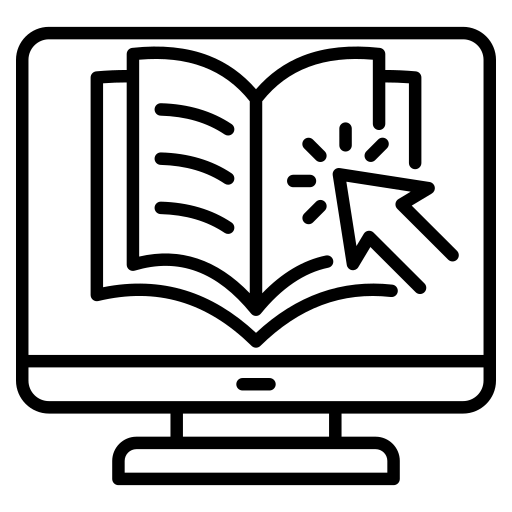 [Speaker Notes: © RIM logistics, ltd. All rights reserved. | 2025]
All Other Country Reciprocal Tariffs
Exceptions
Suspension of Country-Specific Ad Valorem Rates of Duty. Effective with respect to goods entered for consumption, or withdrawn from warehouse for consumption, on or after 12:01 AM EDT on April 10th, 2025, enforcement of the second paragraph of section 3(a) of Executive Order 14257 is suspended until 12:01 AM EDT on July 9th, 2025.  Effective at 12:01 AM EDT on April 10th, 2025, and until 12:01 AM EDT on July 9th, 2025, all articles imported into the customs territory of the United States from the trading partners enumerated in Annex I to Executive Order 14257 shall be, consistent with law, subject to an additional ad valorem rate of duty of 10 percent, subject to all applicable exceptions set forth in Executive Order 14257.
9903.01.25: Additional ad valorem duty rate of 10%.
9903.01.28:  Articles the product of any country that were (1) loaded onto a vessel at the port of loading and in transit on the final mode of transport prior to entry into the United States before 12:01 AM EDT on April 5th, 2025, AND (2) are entered for consumption, or withdrawn from warehouse for consumption, on or after 12:01 AM EDT on April 5th, 2025.
To prevent importers from abusing the exception for goods that were in transit before April 5th, 2025 when it is no longer realistic due to the passage of time, CBP will permit heading 9903.01.28 to be declared only for goods that are entered for consumption, or withdrawn from warehouse for consumption, on or after 12:01 AM EDT on April 5th, 2025, and before 12:01 AM EDT on May 27th, 2025.
The following goods will not be subject to additional reciprocal tariffs (see Annex II of the Executive Order  for the full list):
Steel and aluminum articles subject to Section 232 tariffs;
Autos and auto parts subject to the additional duties imposed in Proclamation 10908;
Copper, pharmaceuticals, semiconductors, lumber articles, energy, energy products, bullion, and certain critical minerals that are not available in the United States and other products enumerated in Annex II;
All articles that may become subject to future Section 232 tariffs.
All Other Country Reciprocal Tariffs
Chapter 98
Foreign Trade Zone
Subject articles, excluding those encompassed by 50 U.S.C. 1702(b), except those that are eligible for admission to a foreign trade zone under "domestic status" as defined in 19 CFR 146.43, and are admitted into a United States foreign trade zone on or after 12:01 AM EDT on April 9th, 2025, must be admitted as "privileged foreign status" as defined in 19 CFR 146.41. Such articles will be subject, upon entry for consumption, to the duties imposed by this order and the rates of duty related to the classification under the applicable HTSUS subheading in effect at the time of admission into the United States foreign trade zone.
Chapter 98 of the Harmonized Tariff Schedule (HTSUS) of the US contains "special classification provisions" that allow importers to potentially avoid or reduce import duties on certain goods.
 
The additional duties imposed by the headings above shall not apply to goods for which entry is properly claimed under a provision of chapter 98 of HTSUS pursuant to applicable US Customs and Border Protection (CBP) regulations, and whenever CBP agrees that entry under such a provision is appropriate, except for goods entered under heading 9802.00.80; and subheadings 9802.00.40, 9802.00.50, and 9802.00.60. For subheadings 9802.00.40, 9802.00.50, and 9802.00.60, the additional duties apply to the value of repairs, alterations, or processing performed, as described in the applicable subheading. For heading 9802.00.80, the additional duties apply to the value of the article assembled abroad, less the cost or value of such products of the United States, as described.
Drawback
 
Drawback is available with respect to the additional duties imposed pursuant to the Executive Order.
How tariffs “stack”
Goods NOT subject to Section 232:

Regular MFN General Duty Rate %
AD/CVD (if applicable)-Country Specific
Section 301 Duty Rate (if applicable) -China only
Original IEEPA Duty Rate- China only
Reciprocal Duty Rate: 10%-(China, Canada & Mexico are NOT included)
Example: Goods Country of Origin China after April 9th (HTS 9401.99.2580)
Example: Goods Country of Origin China (HTS 7326.90.8688)
Goods that ARE subject 
to Section 232:

Regular MFN Duty Rate
AD/CVD (if applicable)
Section 301 Duty Rate (if applicable) 
Original IEEPA Duty Rate
Section 232 Duty Rate
How tariffs “stack”
Goods that qualify for Special Rates of Duty / Free Trade Agreements:

Duty-free claim is still permitted against the general rate of duty; however, you do have to pay the reciprocal rate.
Example: Goods that qualify 
for Korea Free Trade
Canada
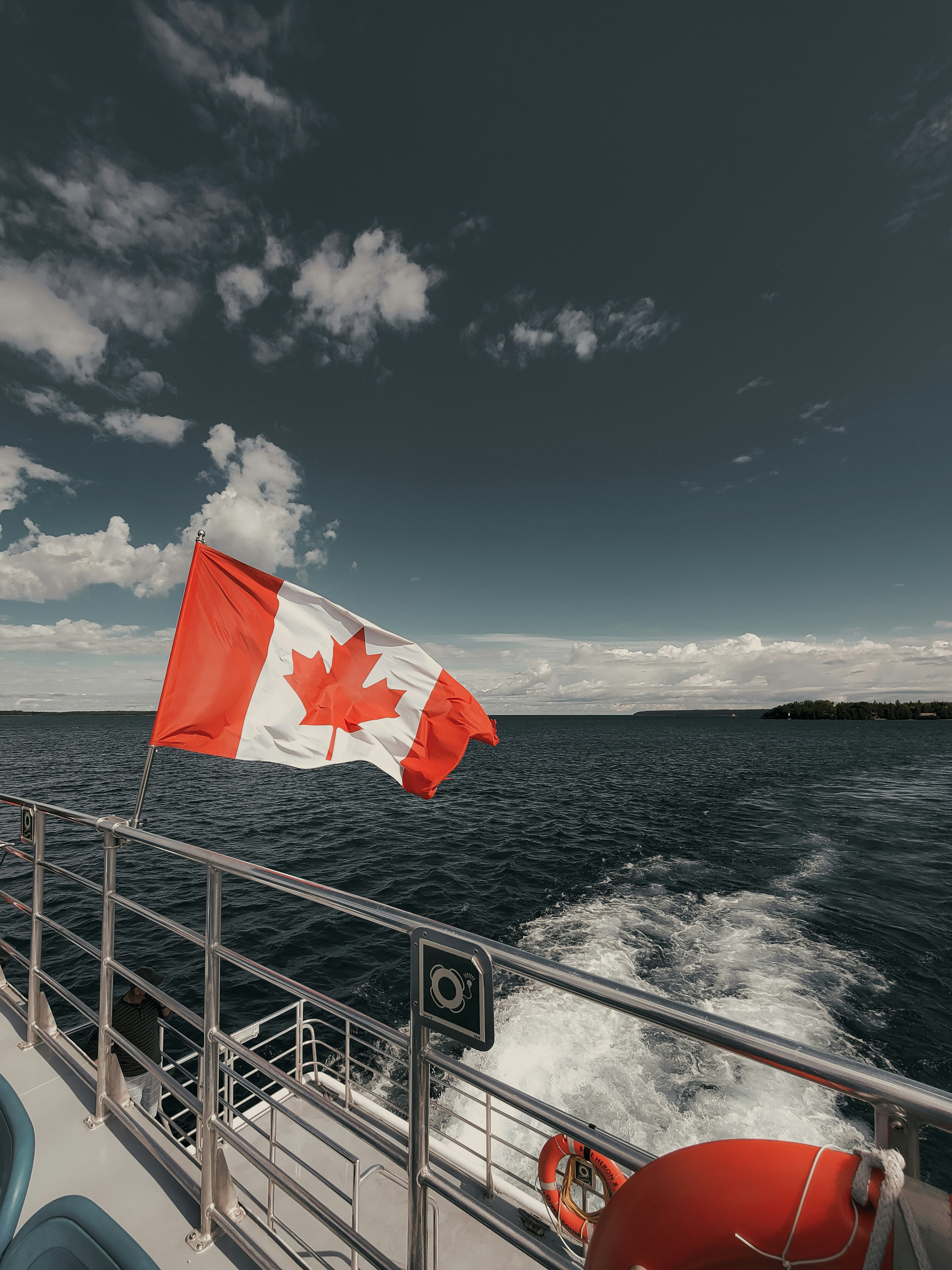 Resource Links:

https://www.canada.ca/en/department-finance/news/2025/03/list-of-products-from-the-united-states-subject-to-25-per-cent-tariffs-effective-march-13-2025.html
 
 
https://www.canada.ca/en/department-finance/news/2025/03/list-of-products-from-the-united-states-subject-to-25-per-cent-tariffs-effective-march-4-2025.html
 
 
Link for the Canadian response to US tariffs.
 
https://www.canada.ca/en/department-finance/programs/international-trade-finance-policy/canadas-response-us-tariffs.html#a8
[Speaker Notes: © RIM logistics, ltd. All rights reserved. | 2025]
Q&A
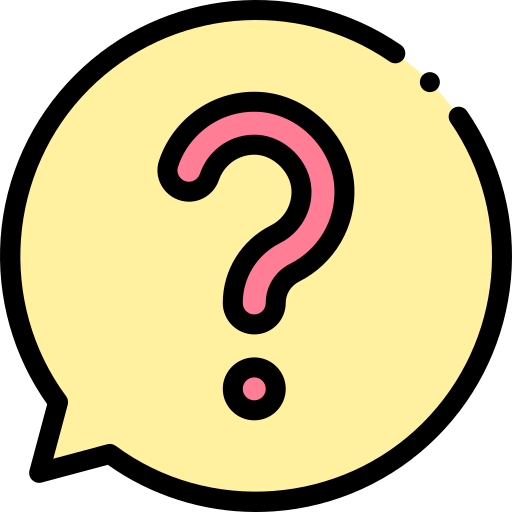 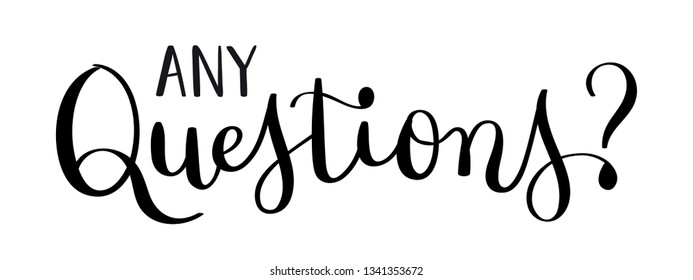 [Speaker Notes: © RIM logistics, ltd. All rights reserved. | 2025]
Resources
Sign up for CSMS Messages
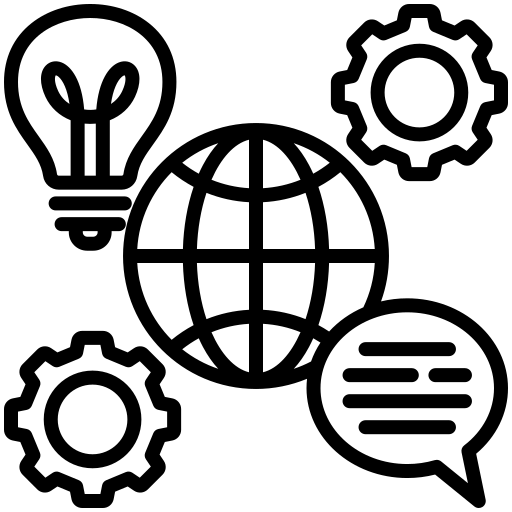 NCBFAA IEEPA TARIFF UPDATES
CBP IEEPA FAQs
The White House
[Speaker Notes: © RIM logistics, ltd. All rights reserved. | 2025]
Disclaimer
This material represents a thumbnail sketch of highly technical materials, and should not be employed, by itself, in business planning or in import or export transactions. Please consult the various U.S. Regulations cited and discussed herein and the various government agencies that control the exportation of items from the United States.    

In this abstracted form, this material should not be construed as legal advice or opinion.

It should not be distributed without the written consent of RIM, logistics, ltd.
[Speaker Notes: © RIM logistics, ltd. All rights reserved. | 2025]
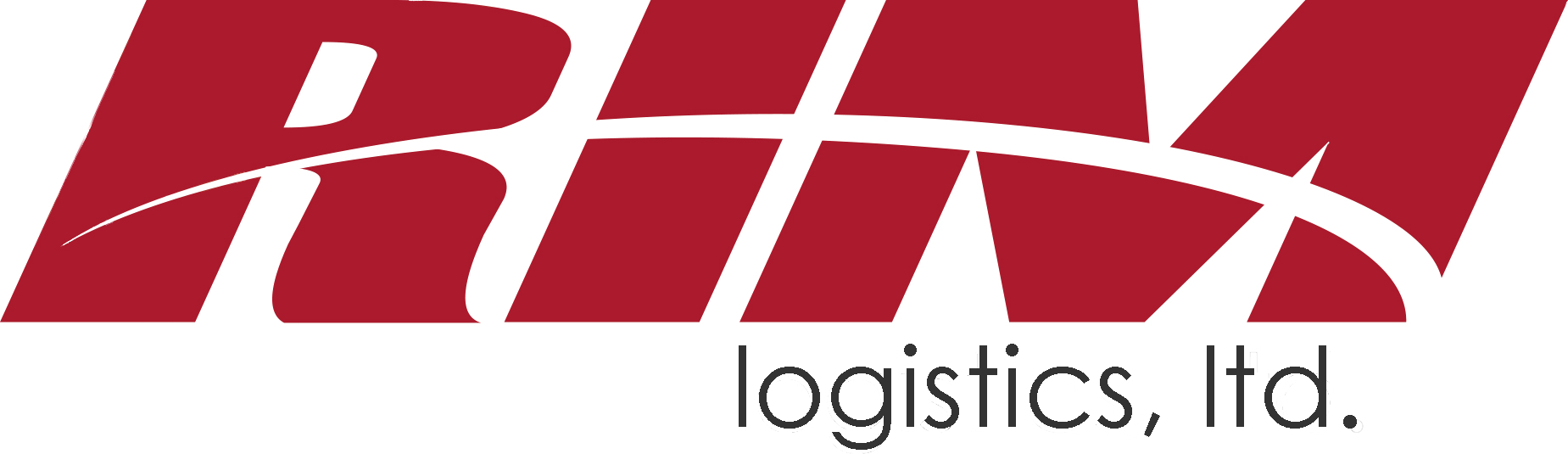 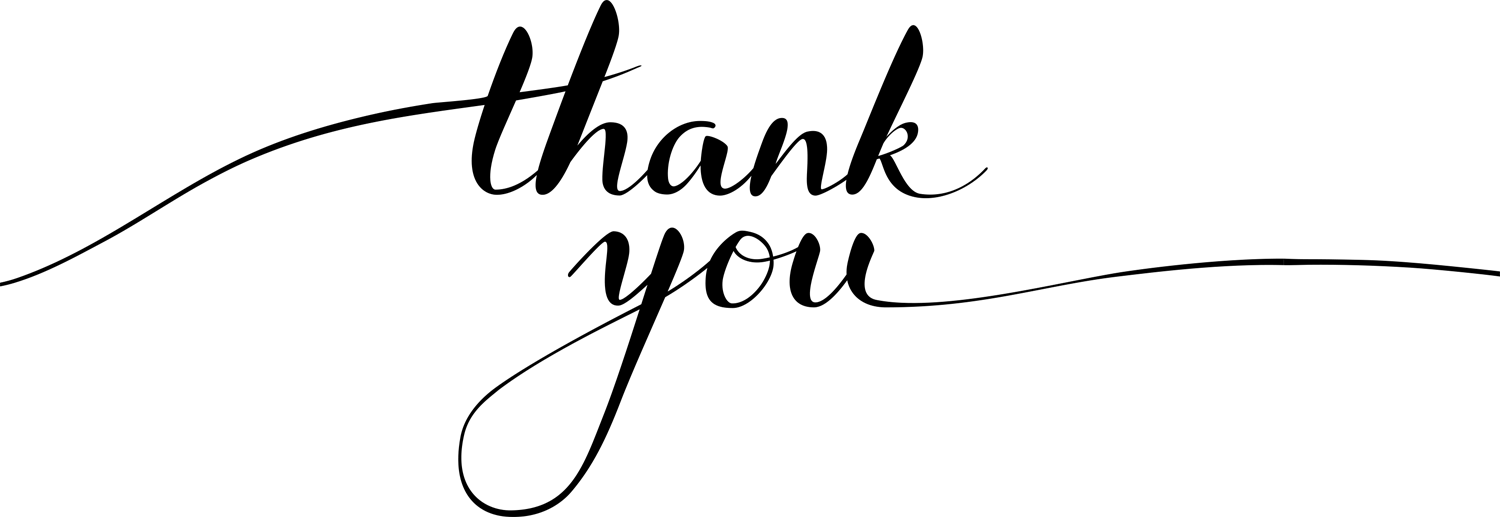 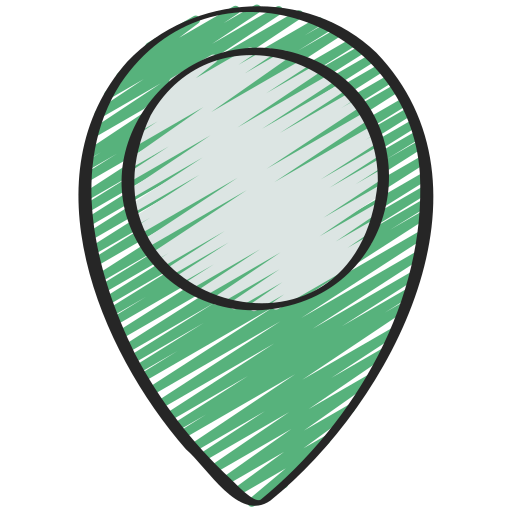 Website
Telephone
Contact Info
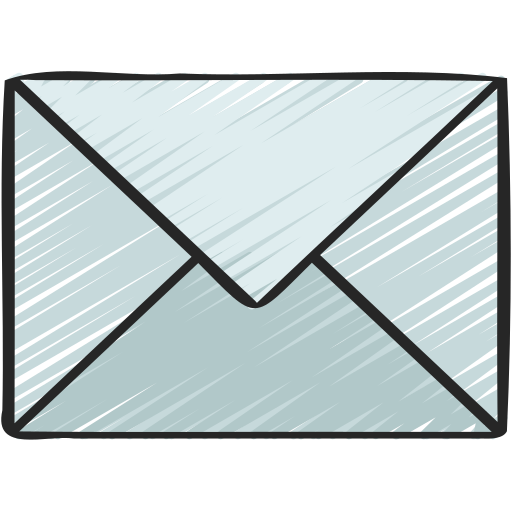 Address
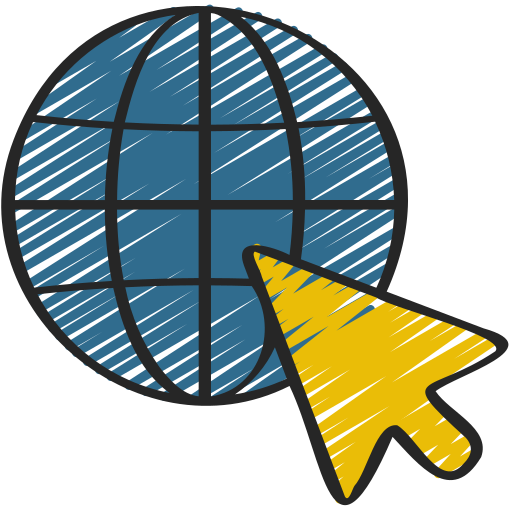 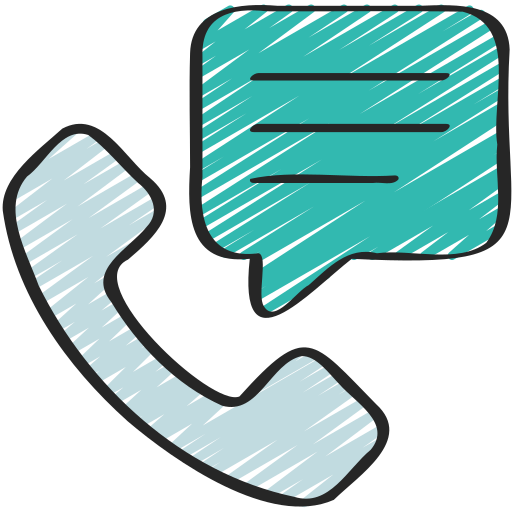 www.rimlogistics.com
Email:
Office Phone: 

Cell:
CHICAGO / HQ
1303 Jack Court
Bartlett, IL 60103
224.306.5647
KimRoebke
@rimlogistics.com
224.443.5074
© RIM logistics, ltd. All rights reserved. | 2025